Моя золотая библиотека
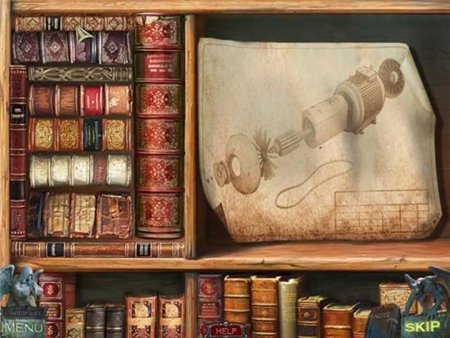 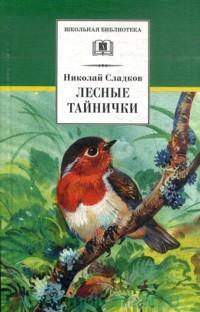 I блок. «Природа и мы»
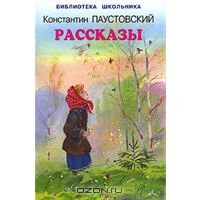 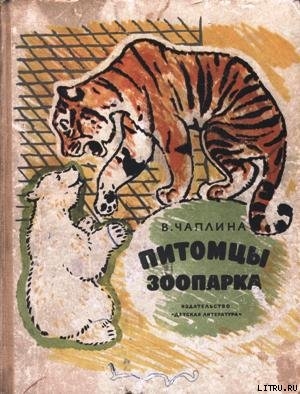 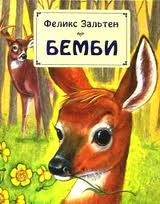 Правила работы в группе
Мы активно слушаем, ведем переговоры, уважаем различные мнения, но отстаиваем свою точку зрения;
мы стремимся к достижению общих целей, строим доброжелательные отношения и командный дух в группе, мы говорим так, чтобы нас слышали только члены нашей группы, а не соседи;
при проведении групповой работы каждый из нас выполняет определенную роль – капитан и участники команды.
Вопросы викторины
1. Автором книги «Бемби» является:
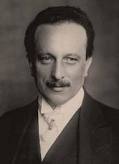 К.Паустовский;
 Н.Сладков;
 А.Гайдар;
 Ф.Зальтен.
2. Бемби – это:
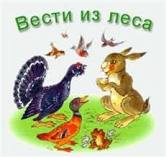 ребёнок;
котёнок;
мышонок;
оленёнок;
поросёнок.
3. Вставь пропущенные слова (из произведения Ф. Зальтена «Бэмби»):

«По-прежнему слышался слабый писк………., порой высокий хохот …………. или радостный крик ……… 
Слова для справок: (синиц, дятла, вороны)
4. «У–ик! У–ик,» - кричит он пронзительным, надсадным, полным ужаса голосом»
О ком идёт речь? (из произведения Ф. Зальтена «Бэмби»)
петух;
 волк;
 сыч.
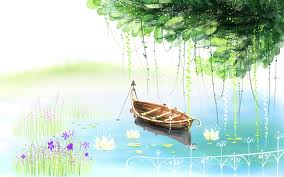 5. Смотри, мама! – воскликнул Бемби, - Цветочек полетел!
Кого назвал Бемби цветочком?
вертолёт;
муха;
пушинка;
бабочка.
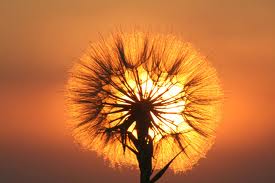 6. «У него такое серьёзное  задумчивое лицо. И очень милое».(Из произведения Ф. Зальтена «Бэмби») О ком идёт речь?
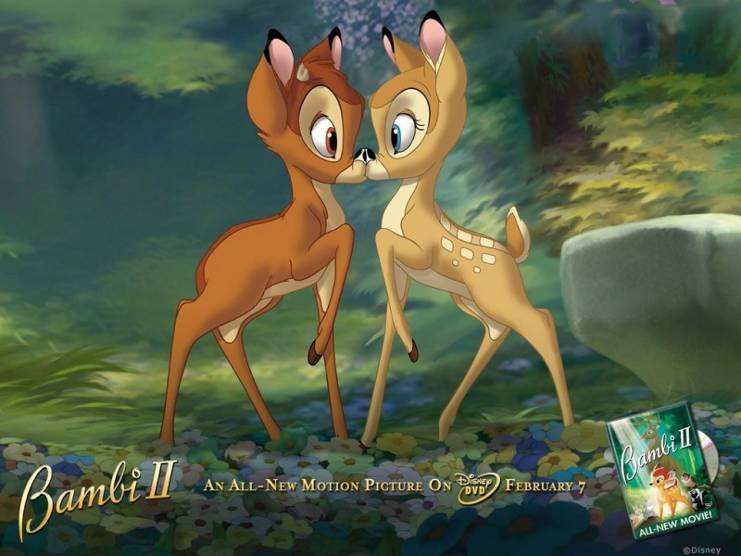 человек;
 кузнечик;
 комар;
 заяц.
7. У  него нет таких сильных ног, как у нас, у Него  нет  ни  крыльев сокола, ни ловкости ласки, ни зубов лисицы, и все же Он стал  самым  сильным  из  всех.  Ибо  Он - великий борец! (из произведения Ф. Зальтена «Бэмби») О ком идёт речь?
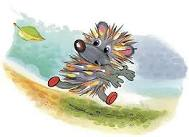 человек;
 медведь;
 космический    пришелец.
8. За что долину назвали Мёртвой? (Из произведения              В. Сладкова «На горах»)
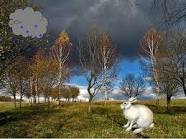 безвкусье;
безводье;
безцветье.
9. Чудовищная птица 
(Из произведения В. Сладкова «На горах»)
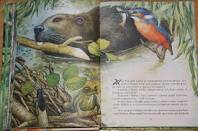 орёл;
беркут;
сип.
10. Кто такой Зазнайка? 
(Из произведения В. Сладкова «На горах»)
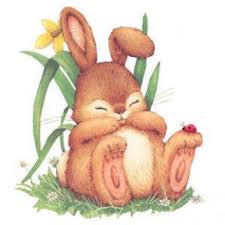 совёнок;
зайчонок;
ребёнок
11. Вставь пропущенные слова в тексте: (Из произведения         В. Сладкова «В горах»)
Тропинки в горах разбегаются лучиками. И у каждой тропинки свой смысл. 
Вот одна протянулась к родничку - это ….... тропинка. Другая в лес, к валежнику, - это  …….. Вьётся, вьётся, спешит вниз, в долину, ……. тропинка - дорога к дому.
Слова для справок: водяная, дровяная, домашняя.
12. «Питомцы зоопарка» написала…
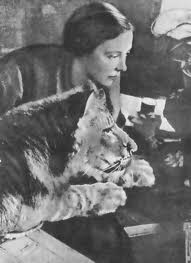 А.Барто;
В.Осеева;
В.Чаплина.
13. Кого звали Таской? 
(Из произведения В. Чаплиной «Питомцы зоопарка»)
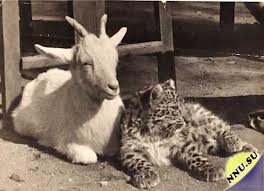 лисёнка;
тигрёнка;
рысёнка.
14. Любимое лакомство Таски
(Из произведения В. Чаплиной «Питомцы зоопарка»)
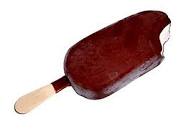 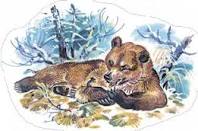 мороженое;
мясо;
фрукты.
15. Как звали львёнка?
(Из произведения В. Чаплиной «Питомцы зоопарка»)
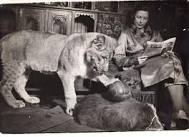 Кинули;
Бросили;
Оставили
16. Малышкой звали…
(Из произведения В. Чаплиной «Питомцы зоопарка»)
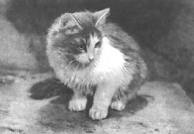 обезьянку;
кошку;
собаку.
17. Как белый медвежонок Фомка попал в  Москву?
(Из произведения В. Чаплиной «Питомцы зоопарка»)
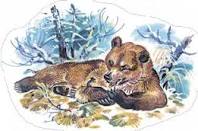 прилетел на самолёте;
приехал на поезде;
прибежал из леса.
18. Ная – это …
(Из произведения В. Чаплиной «Питомцы зоопарка»)
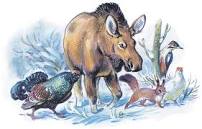 человек;
лисица;
выдрёнок.
19. Рассказ «Кот-ворюга» написал…
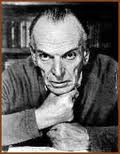 М.Пришвин;
К.Паустовский;
А.Волков;
Д.Дефо.
20. Какого цвета был 
кот-ворюга?
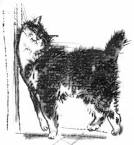 чёрный;
белый;
рыжий.
21. Как звали петуха из рассказа «Кот-ворюга»?
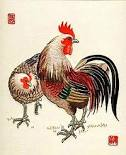 Трепач;
Крикун;
Горлач.
21. В какое имя был переименован кот-ворюга?
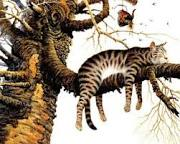 полицейский;
милиционер;
постовой.
Вопросы 
По вертикали: 
Как звали обезьянку в книге «Питомцы зоопарка»? 
Главные герои рассказа Н. Сладкова «Весенняя баня».
Кто из птичьих птенцов появляется зимой?
По горизонтали:
Кого звали Марьям в книге                                  В. Чаплиной?
Кличка львенка в произведении «Питомцы зоопарка.
Кому принадлежат эти слова? (из произведения Ф. Зальтена «Бэмби»)
Кроссворд
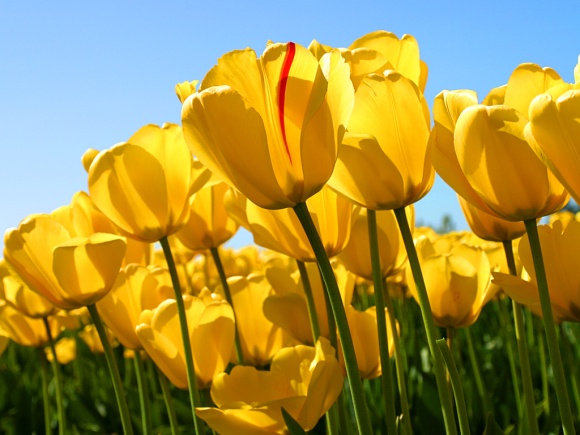